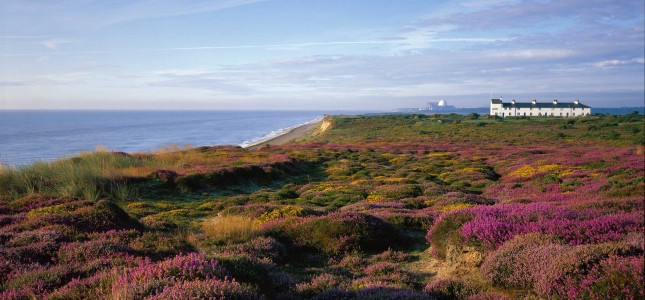 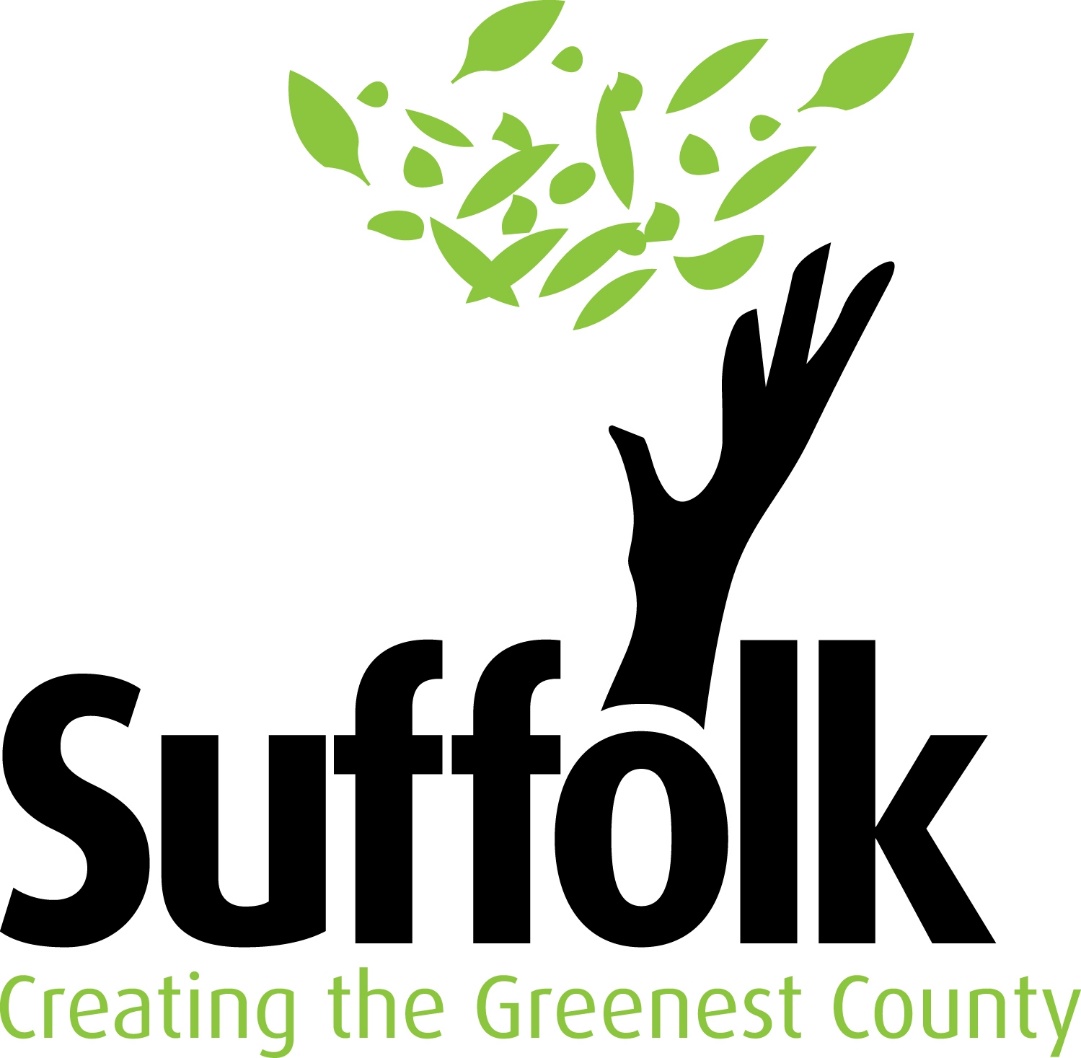 Suffolk climate emergency plan
Summary of priority actions
Introduction
This slide pack summarises the priority actions for delivering carbon neutrality by 2030 that were discussed in the 6 workshops run over November and December 2020. The workshops were:
Sustainable buildings
Small industrial and commercial energy users
Large industrial and commercial energy users
Transport
Energy and planning
Community action
This does not represent the totality of actions that will be needed to deliver carbon neutrality in Suffolk – action will also be needed in other sectors such as waste and agriculture.
Suffolk climate emergency: Energy and planning workshop
Power sector
Suffolk climate emergency: Energy and planning workshop
Transport
Suffolk climate emergency: Energy and planning workshop
Buildings and industry
Suffolk climate emergency: Energy and planning workshop
Community action